Районный конкурс профессионального мастерства педагогических работников муниципальных дошкольных образовательных учреждений 
    «Моё лучшее занятие»
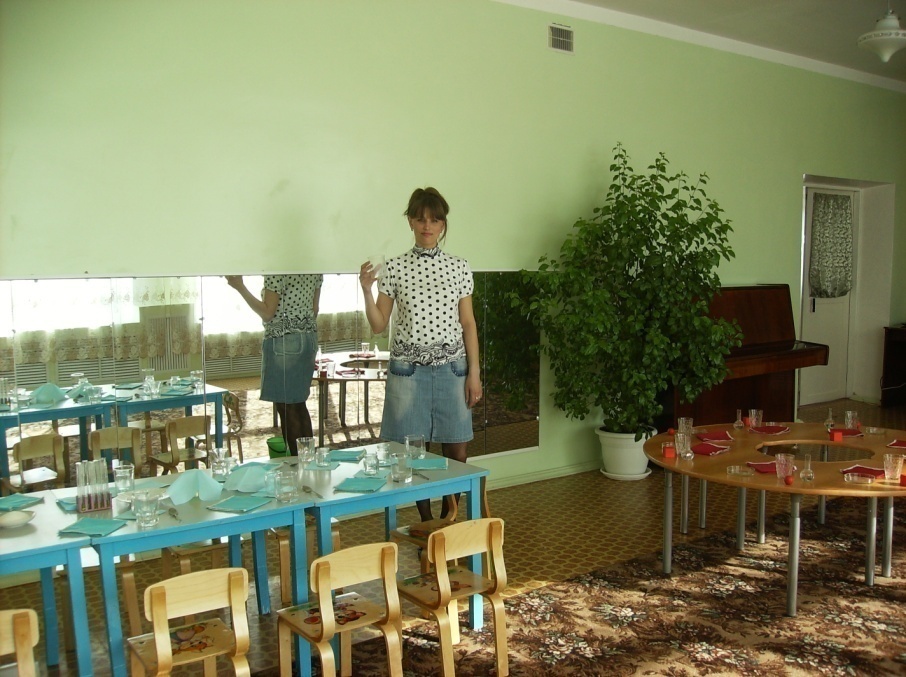 «Волшебница вода»
занятие в подготовительной к школе группе 
по формированию предпосылок
 экологического сознания
«Социально – личностное развитие»

Рау Анна Александровна,
воспитатель 
первая квалификационная категория
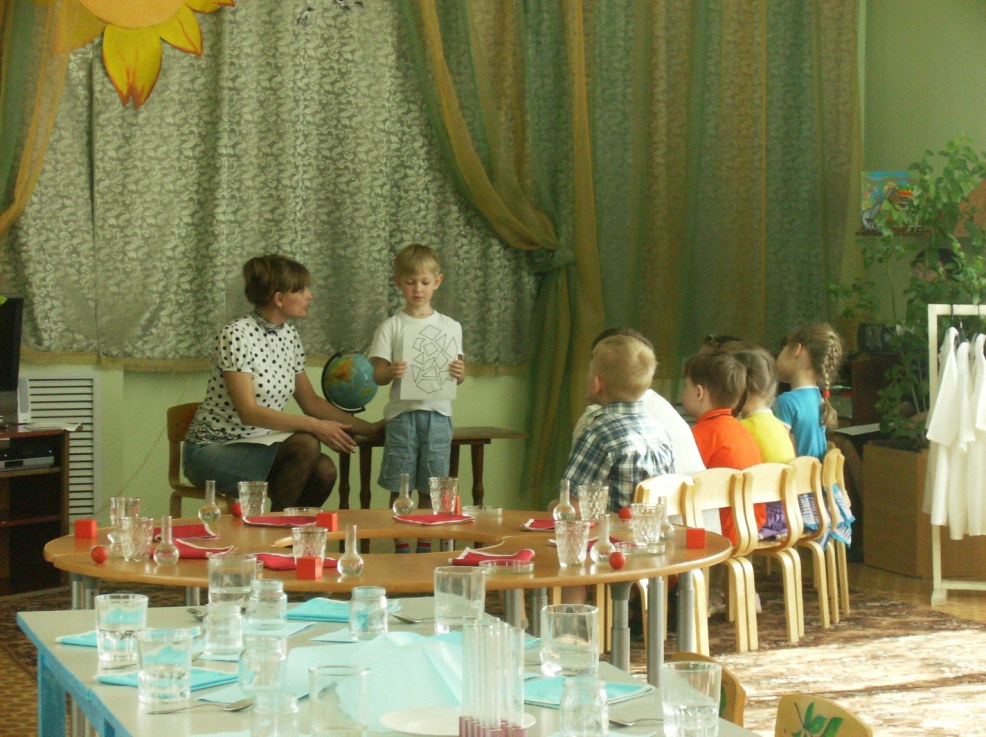 Беседа  о воде
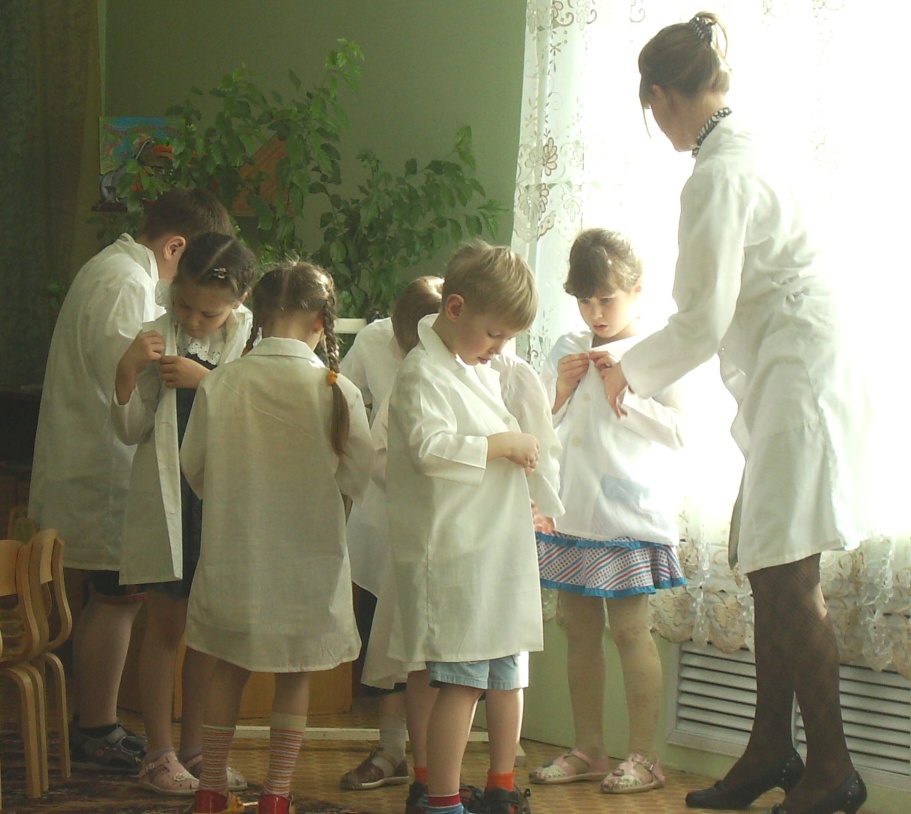 «Превращение 
в ученых»
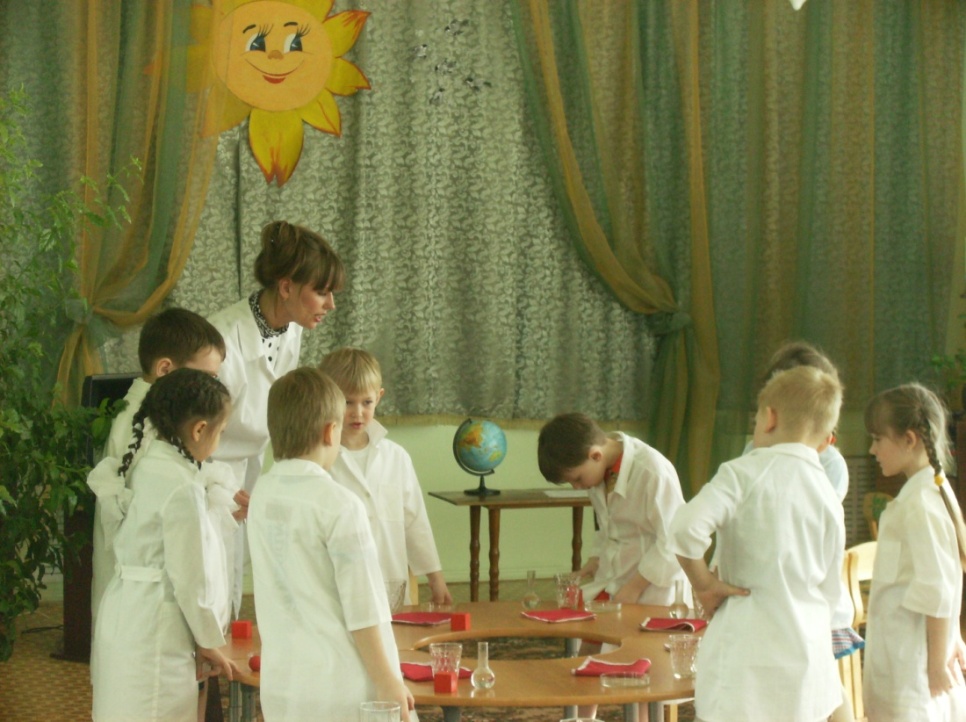 Опыт 
«Вода  - жидкость, не имеет собственной формы»
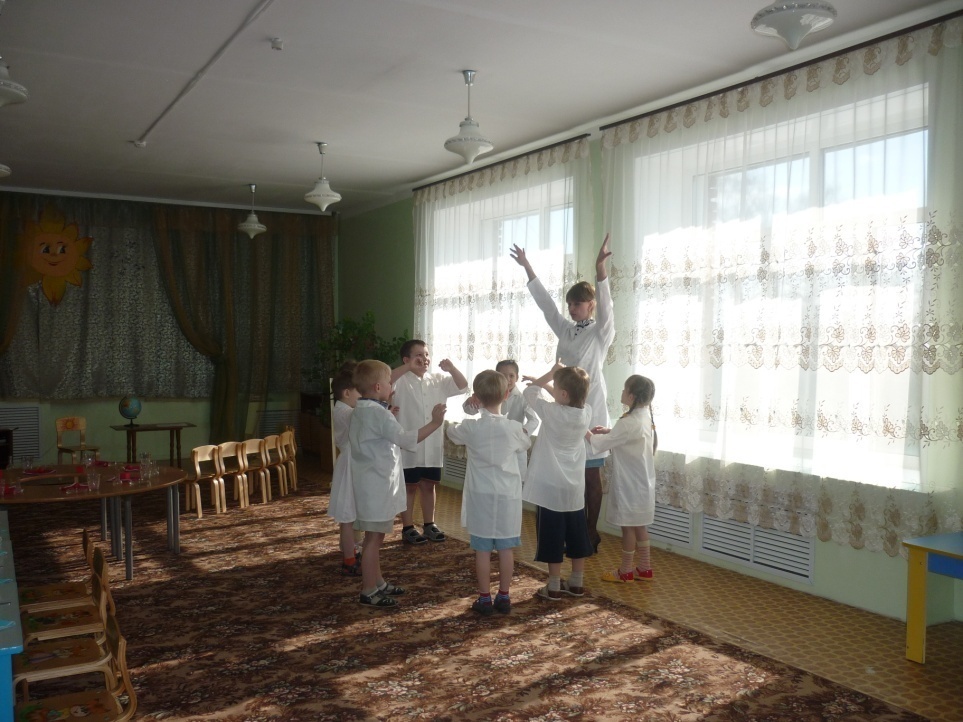 Физкультминутка «Тихо плещется вода»
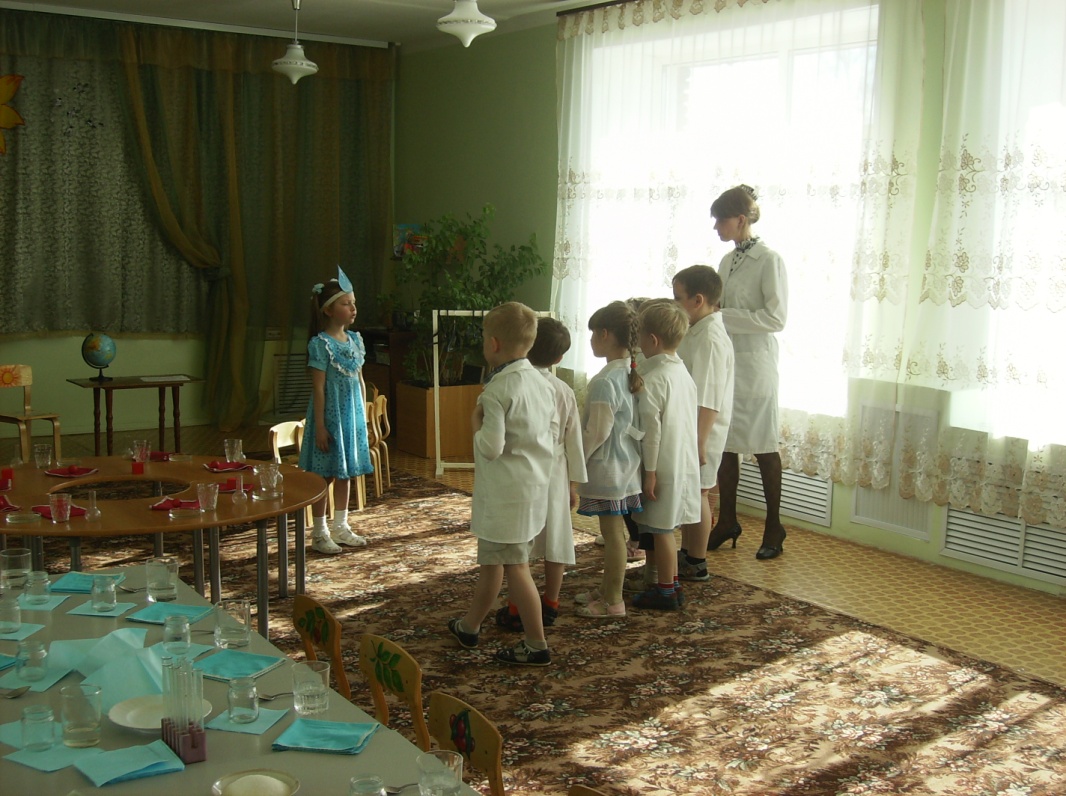 Капелька 
Капитошка
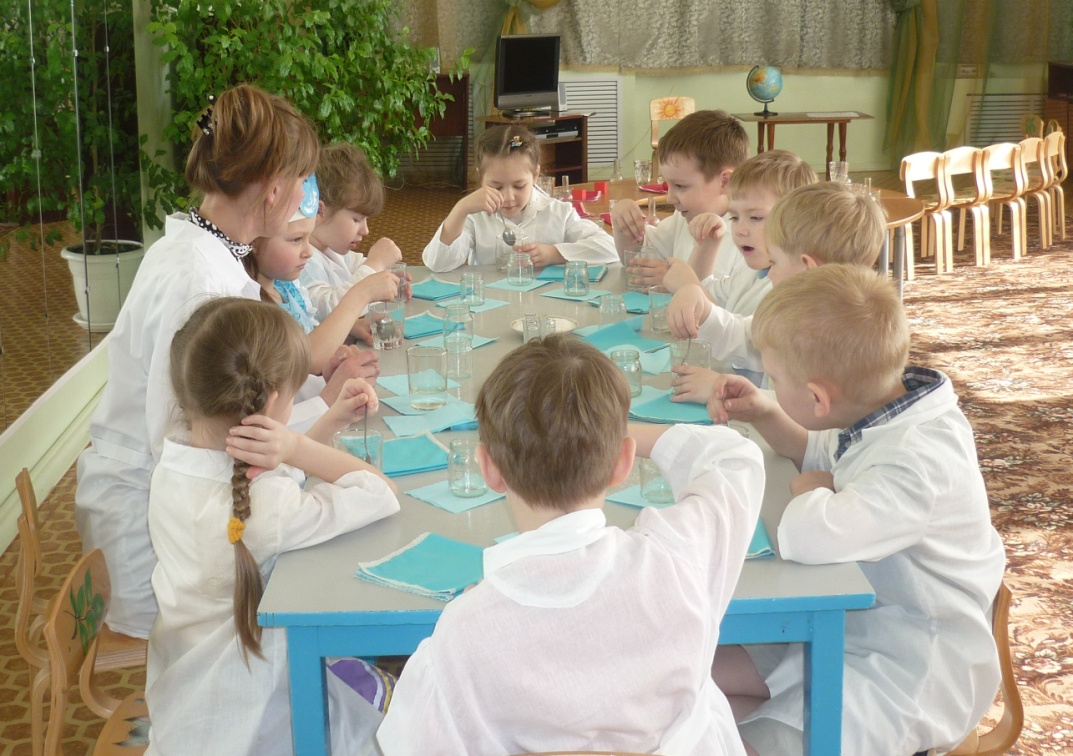 Опыт «Вода – растворитель»
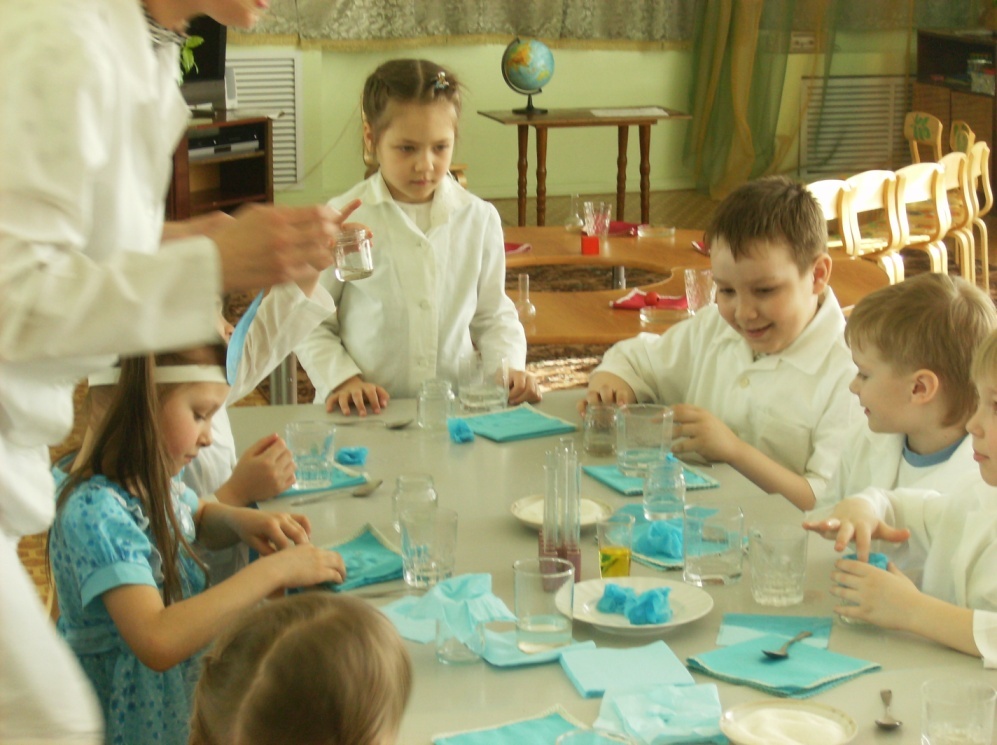 Опыт «Очистка воды»
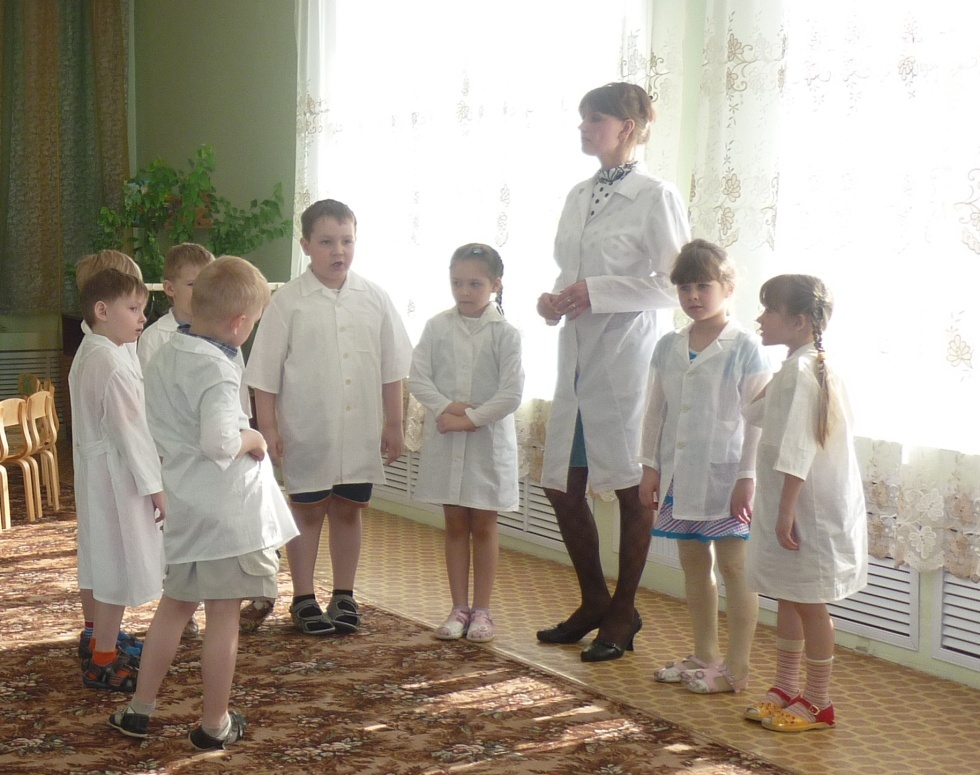 Чтение стихотворения 
«Вы слыхали о воде?»